Погледај слику…..
Да ли ово може да буде стварност?
Дупало Мирјана ОШ " Краљ Петар II  Карађорђевић"
Сањари су људи који снивају и на јави. Највећи сањари су уметници (песници, писци, сликари, музичари...)
Реши загонетку:
Дању лаже, а ноћу је истина.
Решење:
САН
КО СУ САЊАРИ?
Дупало Мирјана ОШ " Краљ Петар II  Карађорђевић"
„Циц“ 

Бранко 
Радичевић


(Рибарчета сан)
Дупало Мирјана ОШ " Краљ Петар II  Карађорђевић"
Бранко Радичевић (1824–1853)
Био је српски романтичарски песник. Поштовао је реформу правописа српског језика
коју је спровео Вук Стефановић Караџић, као и увођење народног језика у књижевности.
Издао је две збирке песама „Песма I, II“, а трећа збирка је издата после његове смрти.
Његове најпознатије песме су: „Ђачки растанак“, „Кад млидијах умрети“.
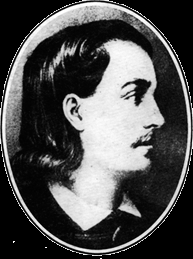 Дупало Мирјана ОШ " Краљ Петар II  Карађорђевић"
Послушајте песму:
Приметили сте да је у неким речима је изостављено слово, па се уместо слова користи апостроф. Апостроф је знак (') и значи да је на том месту изостављено слово.
Дупало Мирјана ОШ " Краљ Петар II  Карађорђевић"
Анализа песме:
Књижевни род: лирика
Књижевна врста: песма
Непознате речи: 
-циц – нешто се неочекивано појавило испред носа, а онда је још брже нестало
-чун – чамац 
-снива – сања 
- јава– стварност, будно стање, супротно од сна
- 'итнуо (хитнуо) – забацио 
-метнуо – ставио
- жеравица – жар, ужарени комади дрвета, угља 
-руди – постаје црвена, румени 
-јоште – још 
-милена – мила, драга
 -јако – сада, одмах 
-санак – сан 
-пусти – лажан, нестваран
Мотив: Снови.
Строфа: 4 стиха у строфи, песма има шест строфа.
Стих:  песма има 24 стиха. Римују се први и трећи; други и четврти стих.
Aл' се небо осмеива,
Ал' се река плави,
А рибарче у чун снива
Јасно кô на јави.
Дупало Мирјана ОШ " Краљ Петар II  Карађорђевић"
Анализа песме:
Разговор о песми
Да ли може небо да се осмехива?
Ко може да се осмехива?
Где се налази рибарче?
У чему рибарче ужива?
Шта рибарче сања?
Како се обраћа жеравици?
Како се обраћа уловљеној риби?
Зашто му је срце заиграло?
Чему се радовао и надао?
Зашто песник користи три тачке?
Шта се догодило када се чамац љуљнуо?
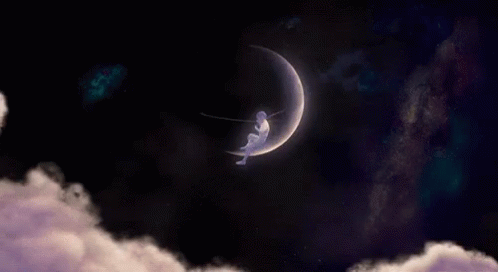 Дупало Мирјана ОШ " Краљ Петар II  Карађорђевић"
1. Напиши у свеску правилно дате речи. 
 ал' – али 
 стек'о – _______________ 
 осме'ива – _______________ 
 пек'о – ________________ 
 к'о – ____________________ 
 мор'о – ________________ 
 'итнуо – _________________ 
 би' – __________________
2. Напиши основно значење речи која означава нешто умањено. 
а) рибарче – рибар 
в) рибица – ______________ 
б) удичица – _______________ 
г) санак – ________________
3. Напиши особине овог рибара: __________________
Дупало Мирјана ОШ " Краљ Петар II  Карађорђевић"
4. Издвој,  у табелу, из песме све именице и глаголе.
5. Да поновимо. 
Иди на дати линк и одиграј квиз. Забави се!
   "Циц" квиз
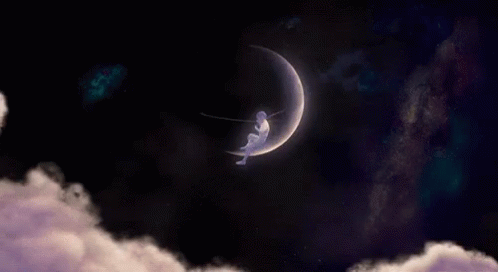 Поновити научено и записати своје утиске о часу кликом на линк
Утисци и утврђивање
Дупало Мирјана ОШ " Краљ Петар II  Карађорђевић"
ИДЕЈА : слике са интернета.
и наставни лист https://jujamilica.files.wordpress.com/
Дупало Мирјана ОШ " Краљ Петар II  Карађорђевић"